Управление федеральной антимонопольной службы
 по Кемеровской области
О состоянии конкуренции в Кузбассе и России
Руководитель управления:
Кухарская Наталья Евгеньевна
Кемерово, 2022 г.
Мобильная связь и «Интернет»
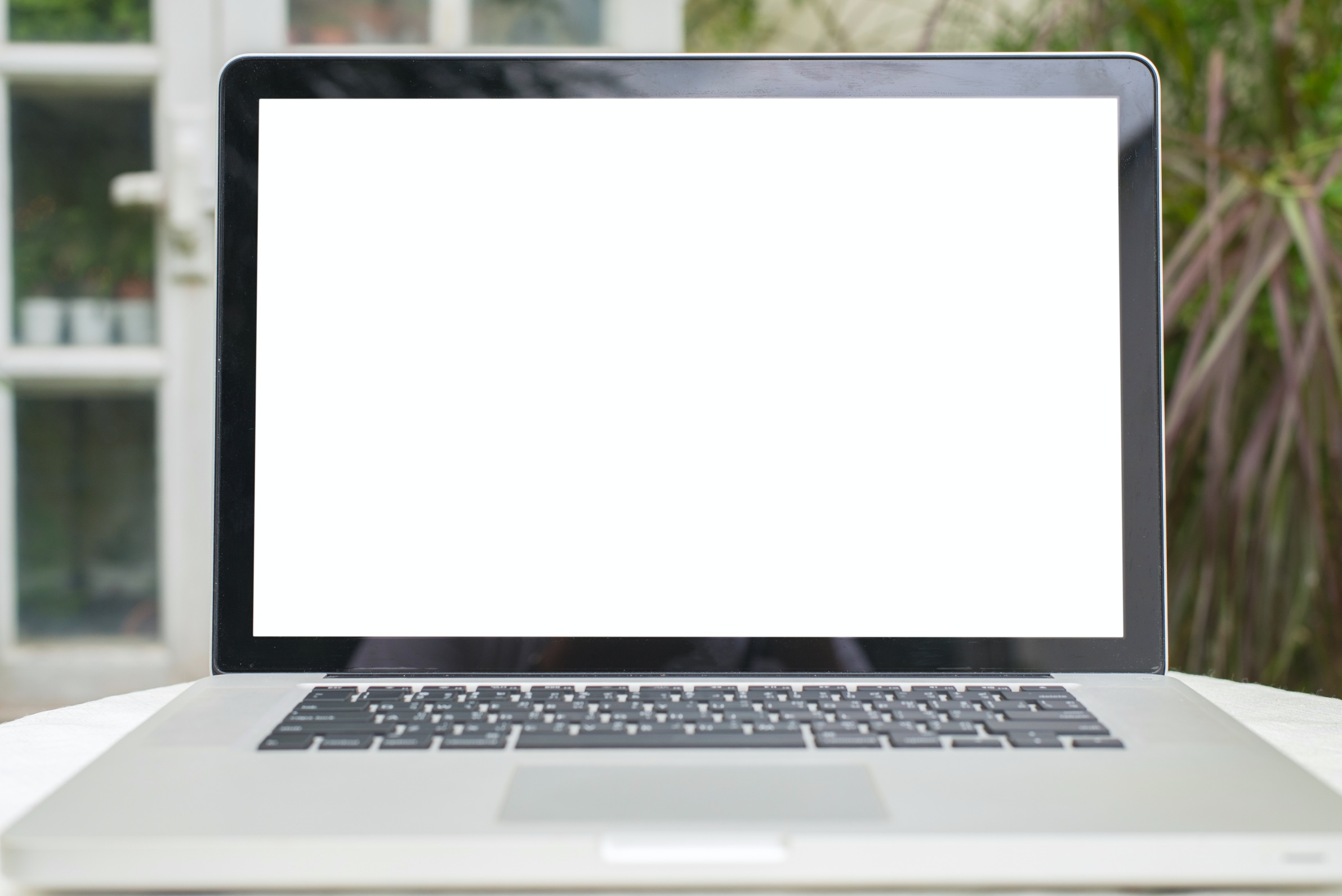 Операторы связи
Федеральные:
Региональные:
ПАО «Ростелеком»;
ПАО «МТС»;
ПАО «Мегафон»;
ПАО«ВымпелКом»
(Билайн);
ООО «Т2 Мобайл» 
(Tele 2);
ООО «Yota» и др.
ООО «Е-Лайт-Телеком» 
(Good Line);
ООО «Кузбасссвязьуголь»;
ЗАО 
«Зап-СибТранстелеком»;
ООО ЦТВС «Кузбасстехноспорт»
По итогам 2021 г. доля организаций частной формы собственности – 98,4% (план – 98%)
Наружная реклама
Рекламные конструкции
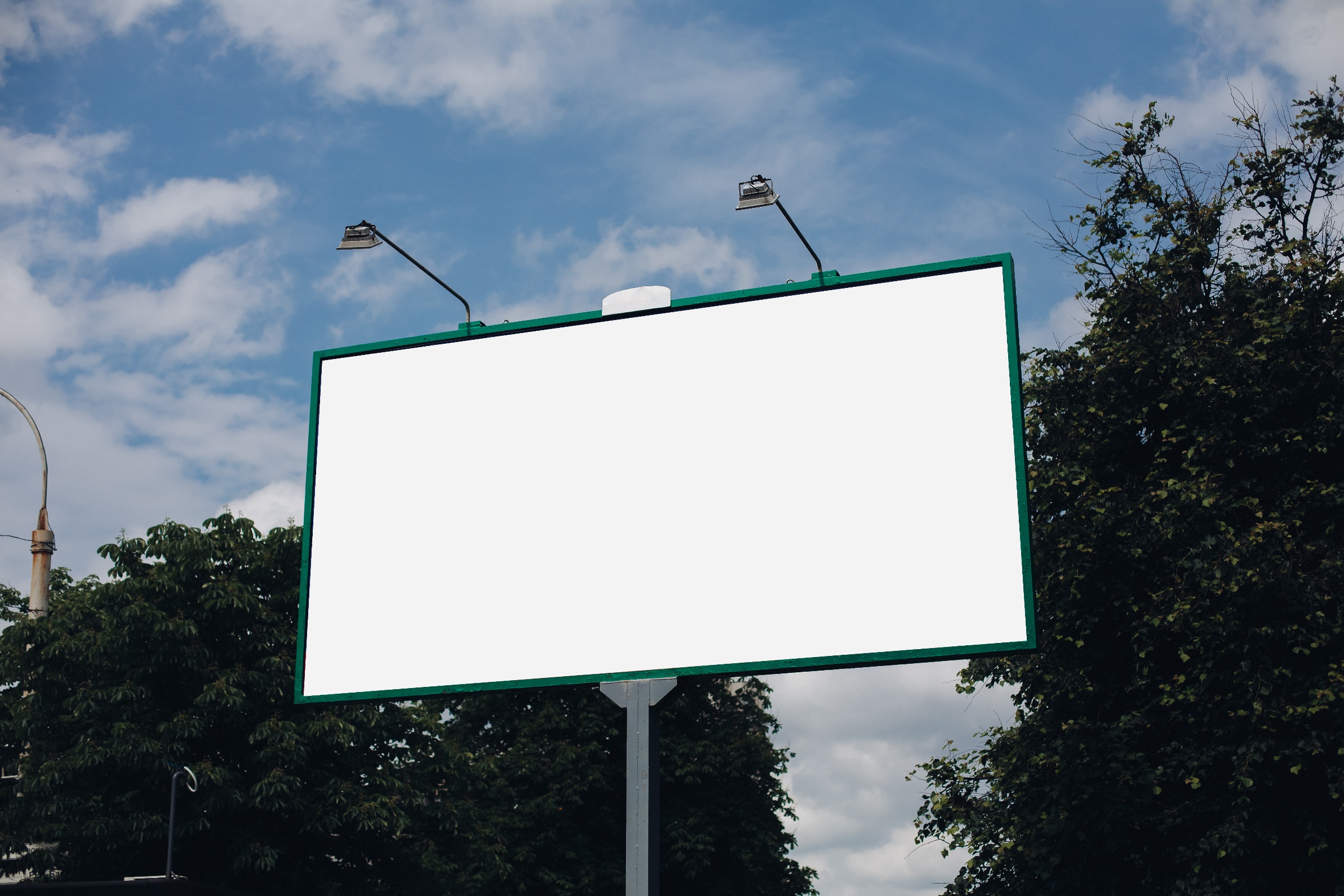 Неверное определение объема БП
295 
рекламных конструкций размещено на территории 
г. Кемерово
СПАСИБО ЗА ВНИМАНИЕ!
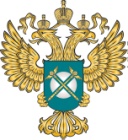 kemerovo.fas.gov.ru
rutube.ru/channel/25502210
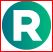 t.me/kemufas
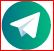 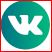 vk.com/kemufas